TÜRK-ALMAN ÜNİVERSİTESİ WEB EDİTÖR EĞİTİMİ
Bilgi İşlem Daire Başkanlığı
Öğr. Gör. Gülçin YANGIN
Web Servisi Sorumlusu
WEB SERVİSİNİN YAPISI
YILLIK BAKIM ANTLAŞMALARI, GÜNCELLEMELER
ÇALIŞMAYA BAŞLADIĞIMIZ DÖNEM
VİZYONUMUZ
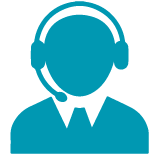 3FCAMPUS YÖNETİM PANELİ
https://3fcampus.tau.edu.tr/ 
Teknik işlemler/İçerik ve tasarım
Kullanıcı Adı ve İlk Şifre 
Active directory hesabı ile bağlantısı yoktur.
Kullanıcının güvenliği
Şifre unutulması durumunda         
Şifremi Unuttum
https://destek.tau.edu.tr/
ARAYÜZ – İDARİ PERSONEL
Profil fotoğrafı boyutlandırarak eklenebilir, alternatif e-posta adresi, ev ve cep telefonu eklenebilir.
Kimlik bilgileri görüntülenir.
İletişim adresi eklenebilir.
Şifre değişikliğinin yapıldığı kısımdır.
ARAYÜZ – AKADEMİK PERSONEL
‘’Senkronize Et’’ denildiğinde Yükseköğretim Bilgi Sistemi (YÖKSİS) ile entegre olan sayfa gelir.
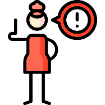 AKADEMİK PERSONEL SAYFASININ GÖRÜNÜMÜ
ORTAK EKRANLAR
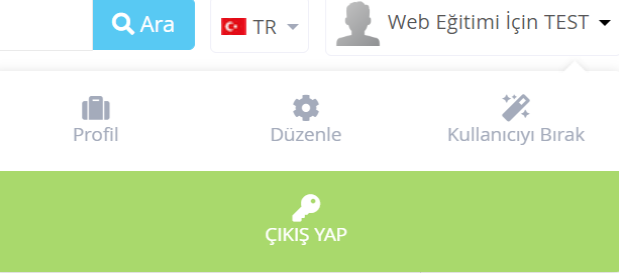 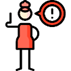 Güvenli çıkış yapmak için kullanılır.
«X» işaretine basıldığında güvenli çıkış yapılmaz. Sadece sayfa kapatılır.
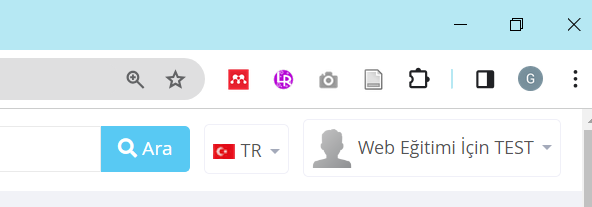 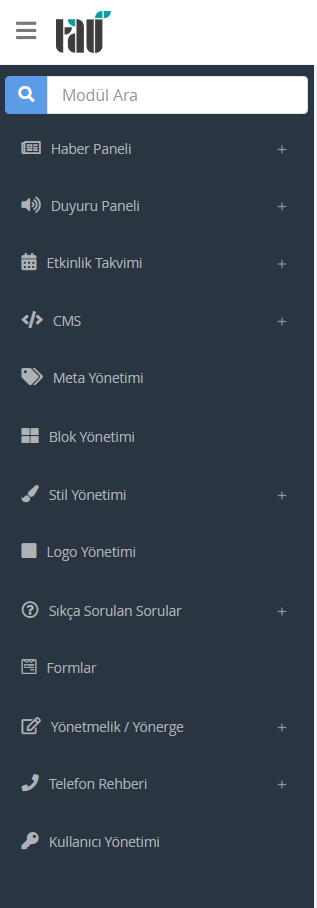 MODÜLÜ TANIYALIM
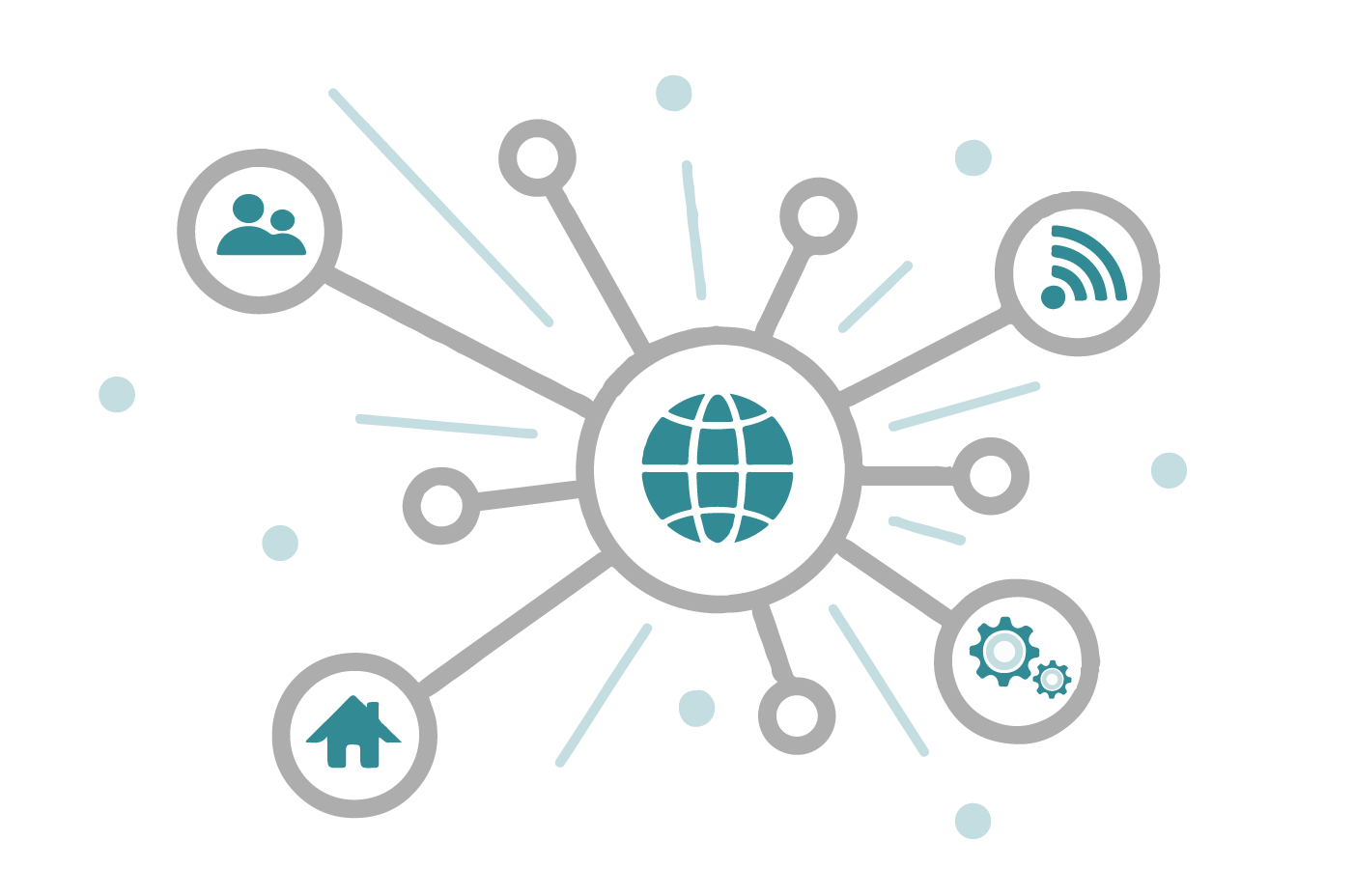 Hem akademik hem de idari web editörlerimizin ortak olarak kullandığı ve işlemlerin gerçekleştirildiği kısımdır.
MODÜL MENÜSÜ– HABER PANELİ
Haber Listesi
Haber Ekleme
Onay Süreci Bekleyen Haber
Yayınlanan Haber
Reddedilmiş Haber
HABER LİSTESİ
HABER EKLEME-1
HABER EKLEME-2
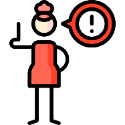 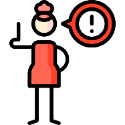 HABER EKLEME-3
ONAY SÜRECİ BEKLEYEN HABER
Bekleme Odası
Yetki sahibi olunan birimi gösterir
Dil Geçişleri
Düzenle
Önizleme
Reddet
Onayla
ONAY SÜRECİ BEKLEYEN HABER
Bekleme Odası
Yetki sahibi olunan birimi gösterir
Dil Geçişleri
Onayla
Önizleme
Reddet
YAYINLANAN HABER
Bekleme Odası
Önizleme
Düzenle
Haberi Pasif Yap
YAYINLANAN HABER
Bekleme Odası
Önizleme
Haberi Pasif Yap
REDDEDİLMİŞ HABER
Bekleme Odası
Reddedilme Sebebi
Düzenle
Önizleme
REDDEDİLMİŞ HABER
Bekleme Odası
Reddedilme Sebebi
Önizleme
MODÜL MENÜSÜ– DUYURU PANELİ
Duyuru Listesi
Duyuru Ekleme
Onay Süreci Bekleyen Duyuru
Yayınlanan Duyuru
Yayınlanma Süresi Geçmiş Duyuru
Reddedilmiş Duyuru
DUYURU LİSTESİ
DUYURU EKLEME
ONAY SÜRECİ BEKLEYEN DUYURU
Bekleme Odası
Yetki sahibi olunan birimi gösterir
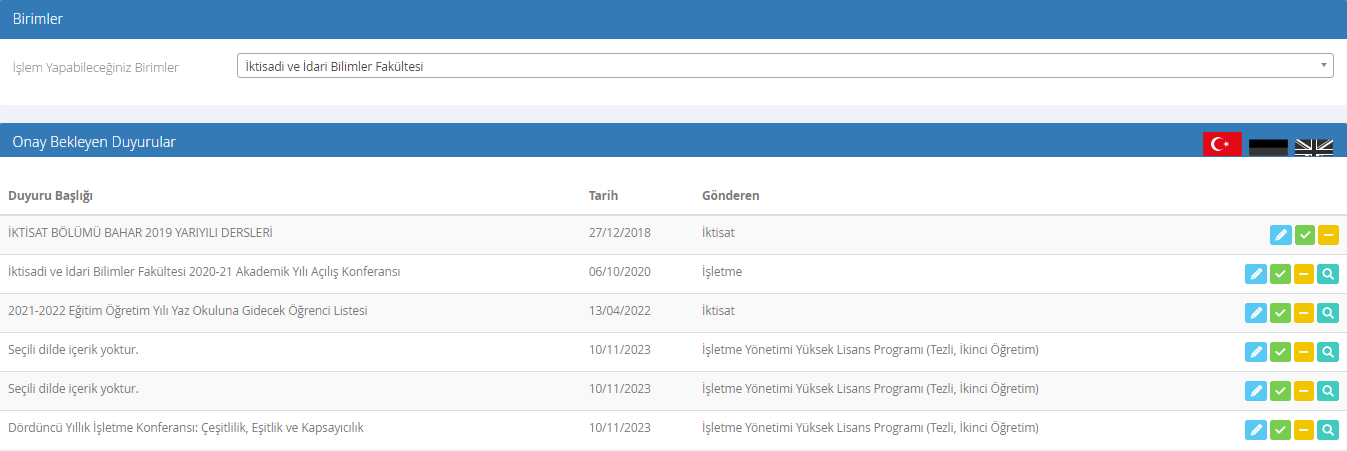 Dil Geçişleri
Düzenle
Onayla
Reddet
Önizleme
ONAY SÜRECİ BEKLEYEN DUYURU
Bekleme Odası
Yetki sahibi olunan birimi gösterir
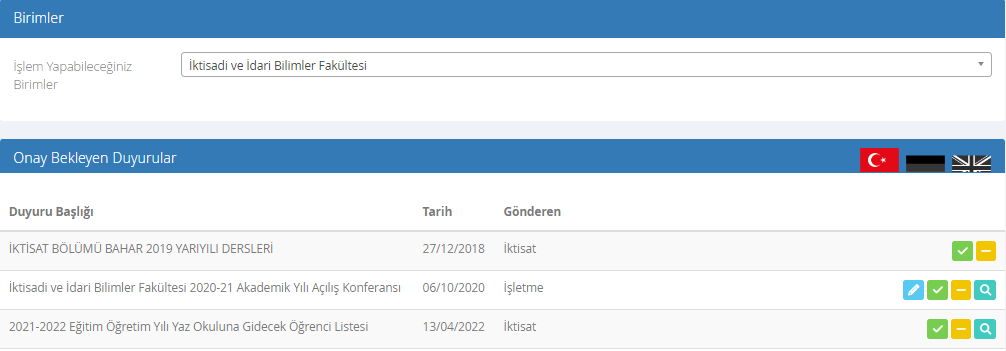 Dil Geçişleri
Düzenle
Onayla
Reddet
Önizleme
YAYINLANAN DUYURU
Bekleme Odası
Haberi Pasif Yap
Önizleme
YAYINLANMA SÜRESİ GEÇMİŞ DUYURU
Bekleme Odası
Önizleme
REDDEDİLMİŞ DUYURU
Bekleme Odası
Reddedilme Sebebi
Önizleme
MODÜL MENÜSÜ – ETKİNLİK TAKVİMİ
Etkinlik Takvimi Listesi
Etkinlik Ekleme
Onay Süreci Bekleyen Etkinlikler
Yayınlanan Etkinlikler
Yayınlanma Süresi Geçmiş Etkinlikler
Reddedilmiş Etkinlikler
Kategori Ekleme ve Kategori Listesi
ETKİNLİK TAKVİMİ LİSTESİ
ETKİNLİK TAKVİMİ LİSTESİ
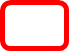 ETKİNLİK EKLEME-1
ETKİNLİK EKLEME-2
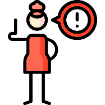 ONAY SÜRECİ BEKLEYEN ETKİNLİKLER
Bekleme Odası
Yetki sahibi olunan birimi gösterir
Dil Geçişleri
Düzenle
Onayla
Önizleme
Reddet
YAYINLANAN ETKİNLİKLER
Bekleme Odası
Düzenle
Önizleme
Etkinliği Pasif Yap
YAYINLANMA SÜRESİ GEÇMİŞ ETKİNLİKLER
Bekleme Odası
REDDEDİLMİŞ ETKİNLİKLER
Bekleme Odası
Reddedilme Sebebi
Önizleme
KATEGORİ EKLEME / LİSTESİ
Yeni Kategori Ekleme
Eklenen Kategori Listesi
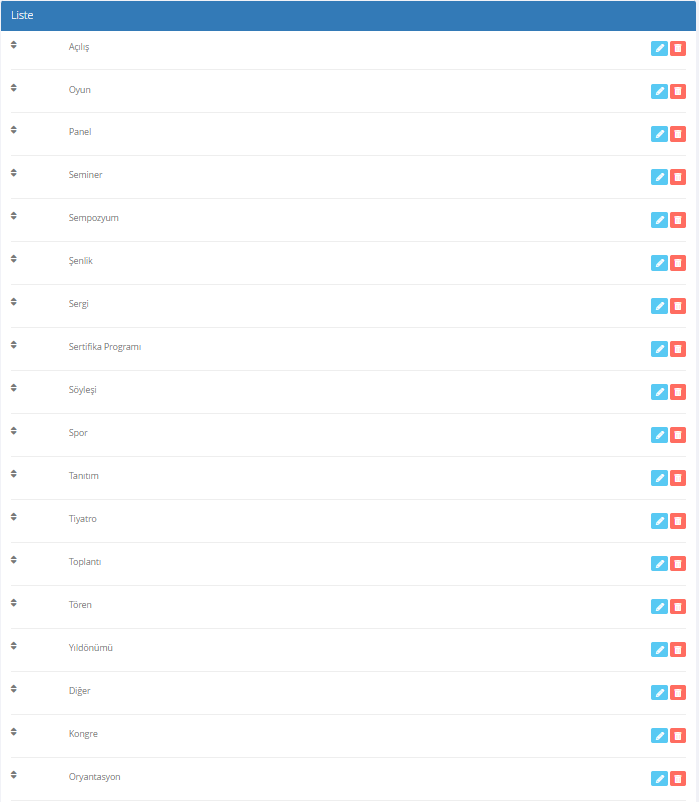 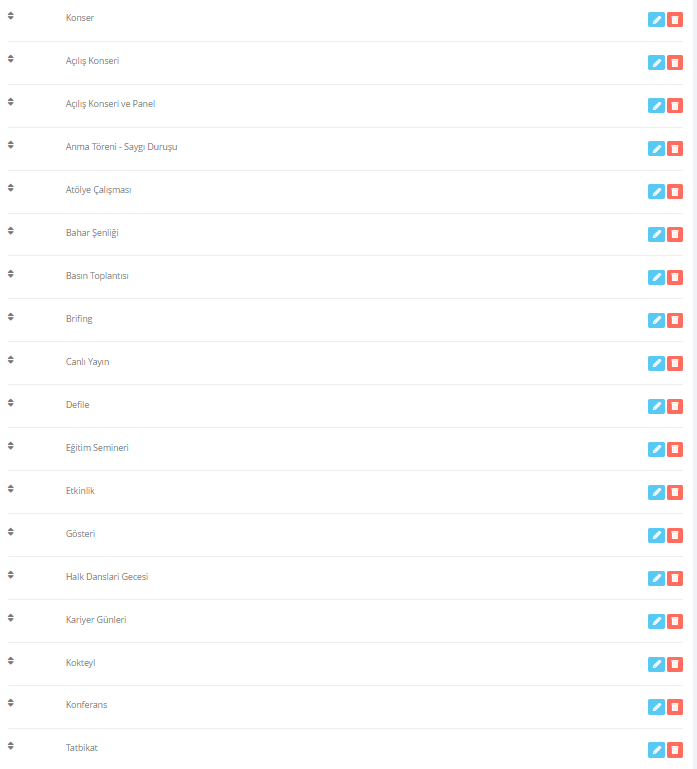 MODÜL MENÜSÜ – CONTENT MANAGEMENT SYSTEM (CMS)
Sayfa Listesi
Sayfadaki İkonları Tanıyalım
Sayfa Ekleme
Ayraç Ekleme
Bağlantı Ekleme
Sayfa İçi Bağlantı Ekleme
Dosya Kütüphanesi
SAYFA LİSTESİ
SAYFADAKİ İKONLARI TANIYALIM
Ayraç
Kilitle
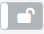 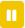 Pasifize Et
Düzenle
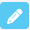 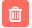 Sil
Menüde Gösterme
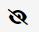 Bağlantı
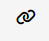 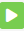 Aktive Et
SAYFA EKLEME – 1
SAYFA EKLEME - 2
AYRAÇ EKLEME
BAĞLANTI EKLEME
Sayfalar ve Haberlerden de bağlantı kurulabilir.
SAYFA İÇİ BAĞLANTI EKLEME
DOSYA KÜTÜPHANESİ
Kopyalandı
İndir
Sil
MODÜL MENÜSÜ – META YÖNETİMİ
Meta Tagler
META TAG YÖNETİMİ
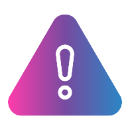 MODÜL MENÜSÜ – BLOK YÖNETİMİ - 1
Ortak Bloklar
   Sosyal Medya İkonları Bloğu
   Alt Menü Kısayol Linkleri Bloğu
   İkonlarla İletişim Bilgileri Bloğu
   Arka plan Bloğu
ORTAK BLOKLAR
SOSYAL MEDYA İKONLARI BLOĞU
Girilen içerik sayısı
Yeni içerik girişi yapılır
Pasifize Et
Düzenle
Sil
ALT MENÜ KISAYOL LİNKLERİ BLOĞU
Girilen içerik sayısı
Yeni içerik girişi yapılır
Pasifize Et
Sil
Düzenle
İKONLARLA İLETİŞİM BİLGİLERİ BLOĞU
Girilen içerik sayısı
Yeni içerik girişi yapılır
Pasifize Et
Sil
Düzenle
ARKAPLAN BLOĞU - 1
Girilen içerik sayısı
Yeni içerik girişi yapılır
Pasifize Et
Aktive Et
Düzenle
Sil
ARKAPLAN BLOĞU - 2
Tüm Dillerde Görünür
ARKAPLAN BLOĞU - 3
Tüm Dillerde Görünür
MODÜL MENÜSÜ – BLOK YÖNETİMİ - 2
Ana Sayfa Tasarımı
   Kayan Afiş Bloğu
   Hızlı Erişim Linkleri Bloğu
   Partnerler Bloğu
   Tanıtım Bloğu
   Kısa Açıklama Bloğu
   Ana Sayfa Pop-up Bloğu
ANA SAYFA TASARIMI
KAYAN AFİŞ BLOĞU - 1
KAYAN AFİŞ BLOĞU - 2
HIZLI ERİŞİM LİNKLERİ BLOĞU
HIZLI ERİŞİM LİNKLERİ ÖRNEĞİ
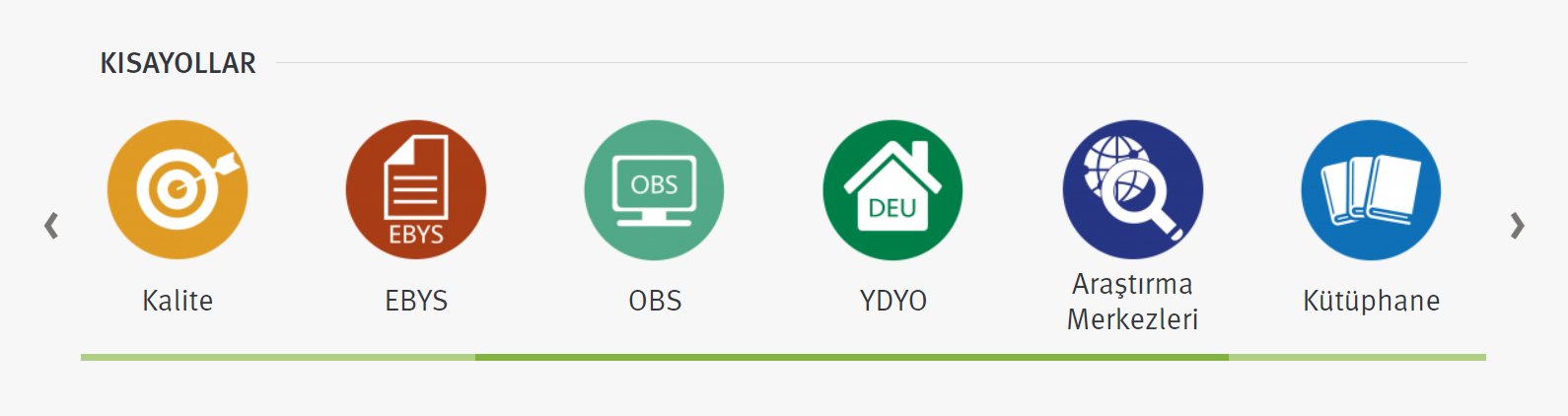 PARTNERLER BLOĞU
TANITIM BLOĞU
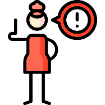 İçerik adedi arttırabilir; ancak aktif içerik bir tanedir.
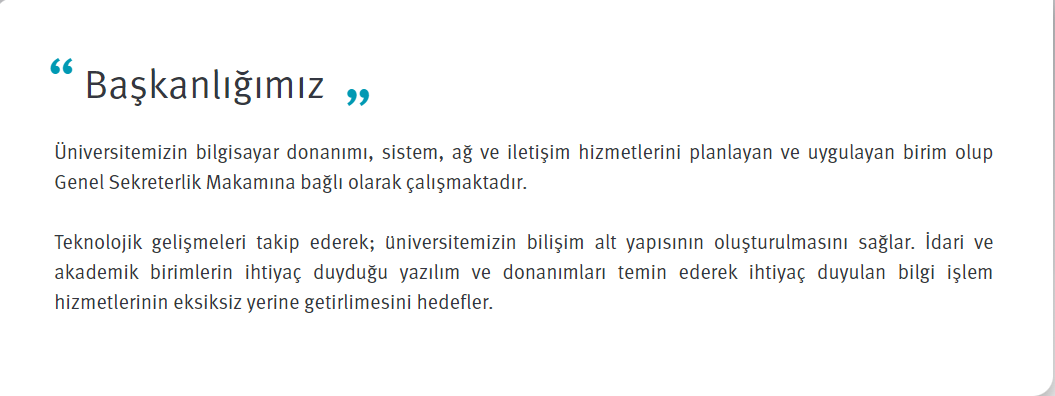 KISA AÇIKLAMA BLOĞU
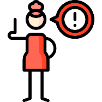 İçerik adedi arttırabilir; ancak aktif içerik bir tanedir.
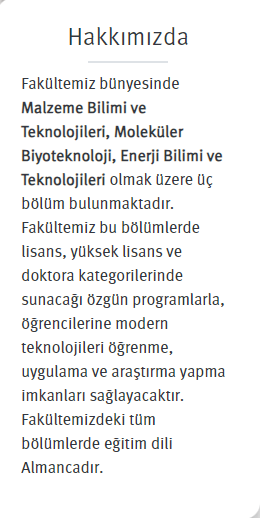 ANA SAYFA POP-UP BLOĞU
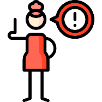 Pop-up süresi geçince yayından kalkar; fakat ilgili pop-up pasife alınmadığı sürece yeni içerik girişi yapılamaz.
POP-UP EKLEME
MODÜL MENÜSÜ – STİL YÖNETİMİ
Yeni Stil Ekleme
Stilleri Görüntüleme
YENİ STİL EKLEME
Stil Ekleme
Alt Sayfa Tasarımı
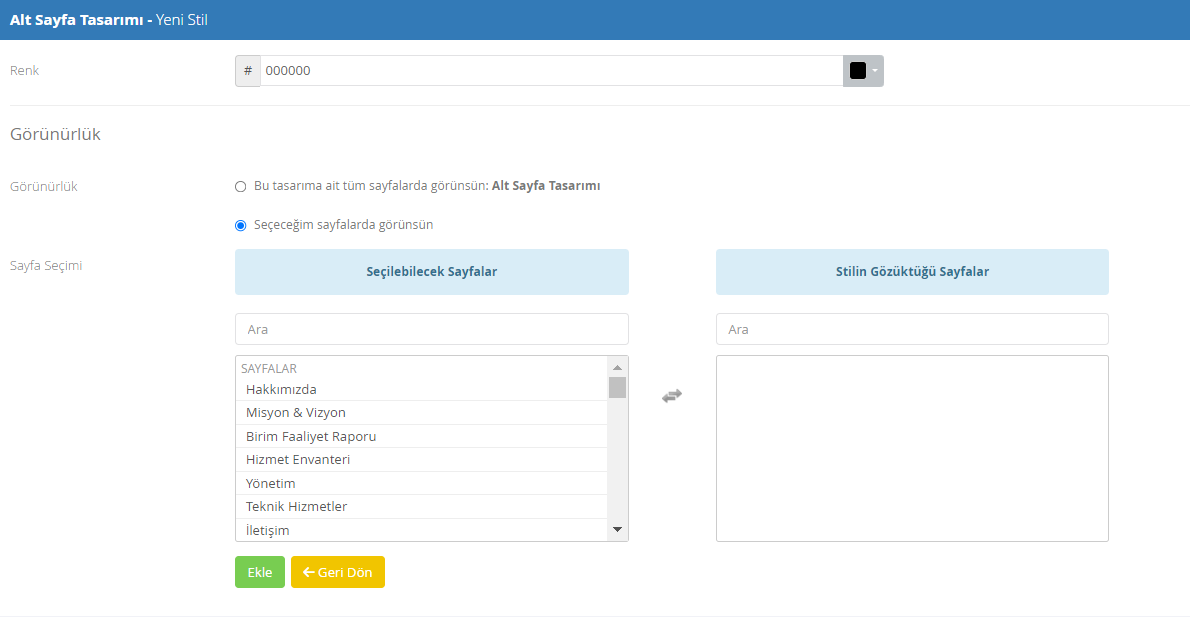 STİLLERİ GÖRÜNTÜLEME
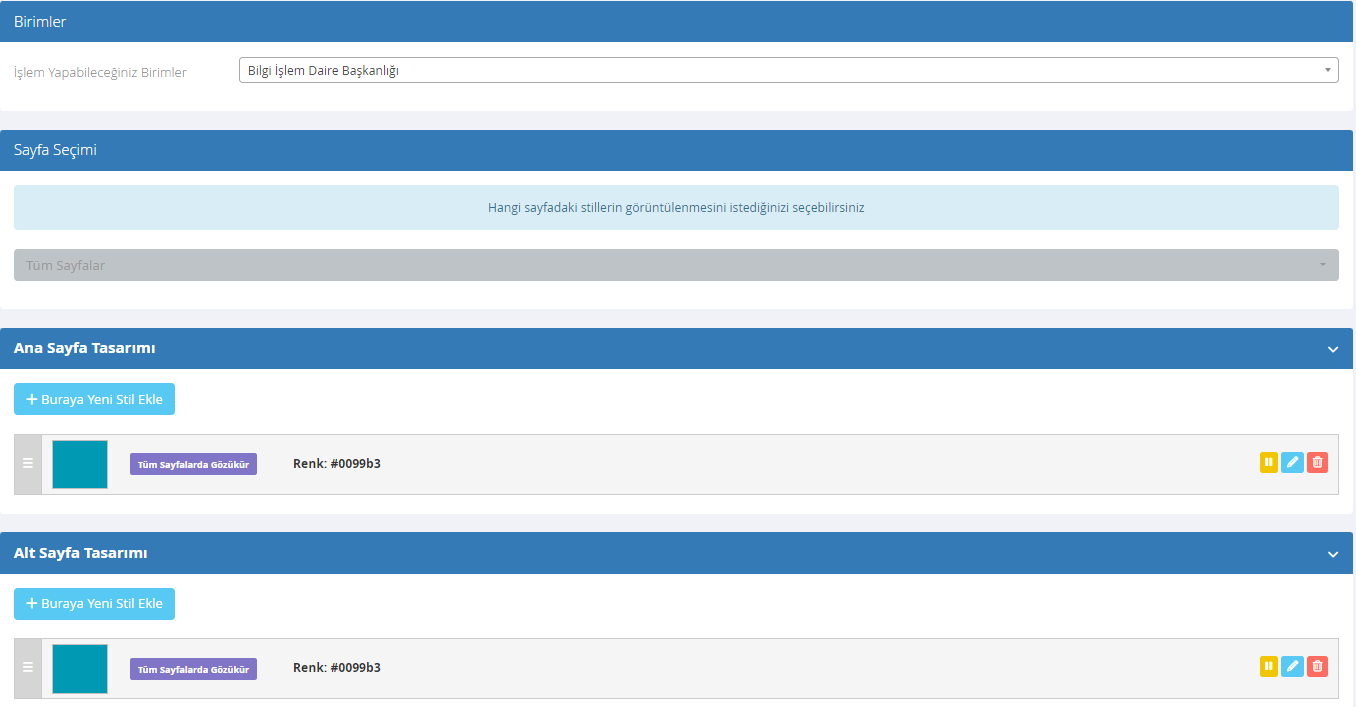 Pasifize Et
Düzenle
Sil
MODÜL MENÜSÜ – LOGO YÖNETİMİ
Logo Yönetimi
      Asıl Logo
      Dişi Logo
      Retina Logo
LOGO MENÜSÜ
YETKİLİ BİRİM
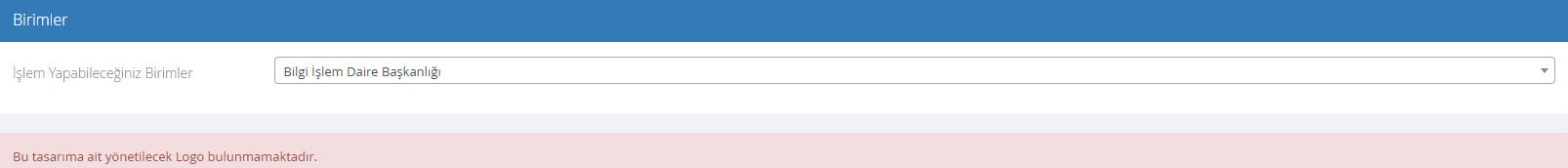 YETKİSİZ BİRİM
ASIL LOGO
Asıl Logo
Asıl Logo Ekleme Şartları
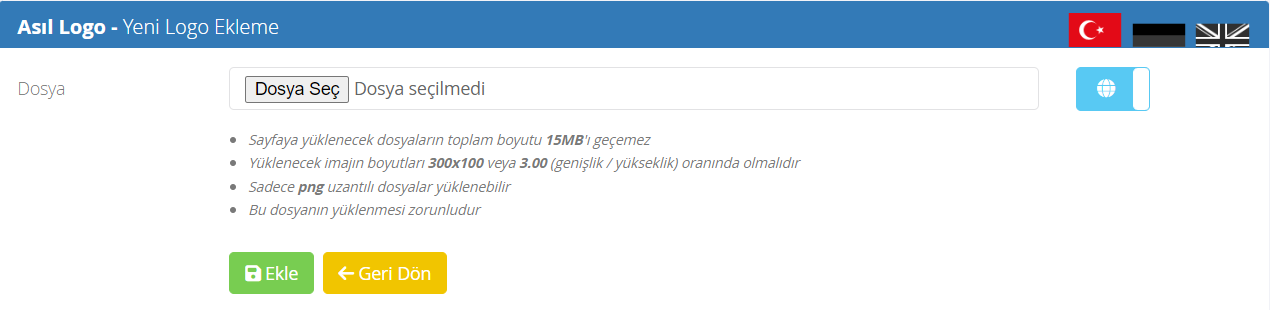 DİŞİ LOGO
Dişi Logo
Dişi Logo Ekleme Şartları
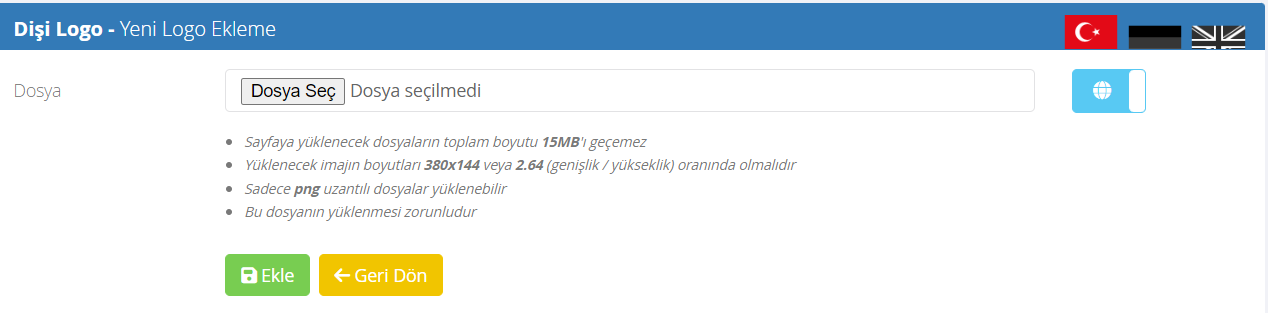 RETİNA LOGO
Retina Logo
Retina Logo Ekleme Şartları
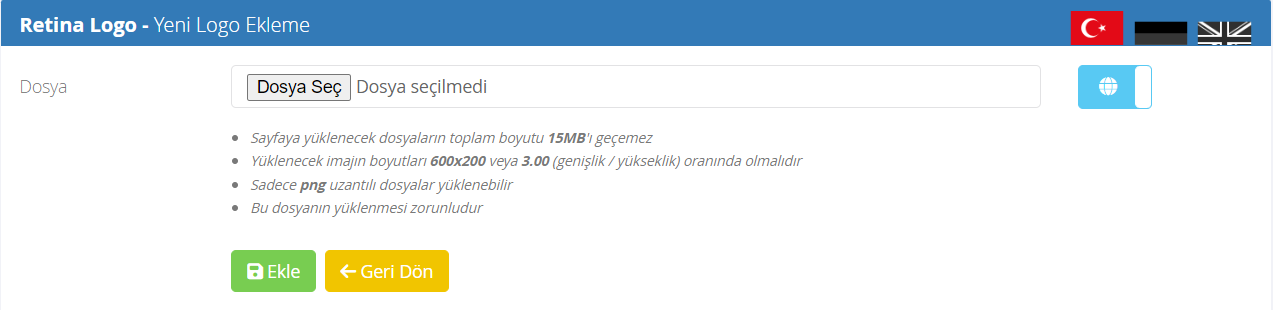 MODÜL MENÜSÜ – SIKÇA SORULAN SORULAR (S.S.S.)
Soru Havuzu
S.S.S. Sayfası Oluşturma
   Sayfa Gösterimi
   Kategoriler
   Soru Seçimi
SORU HAVUZU
Soru Ekleme
Cevap Ekleme
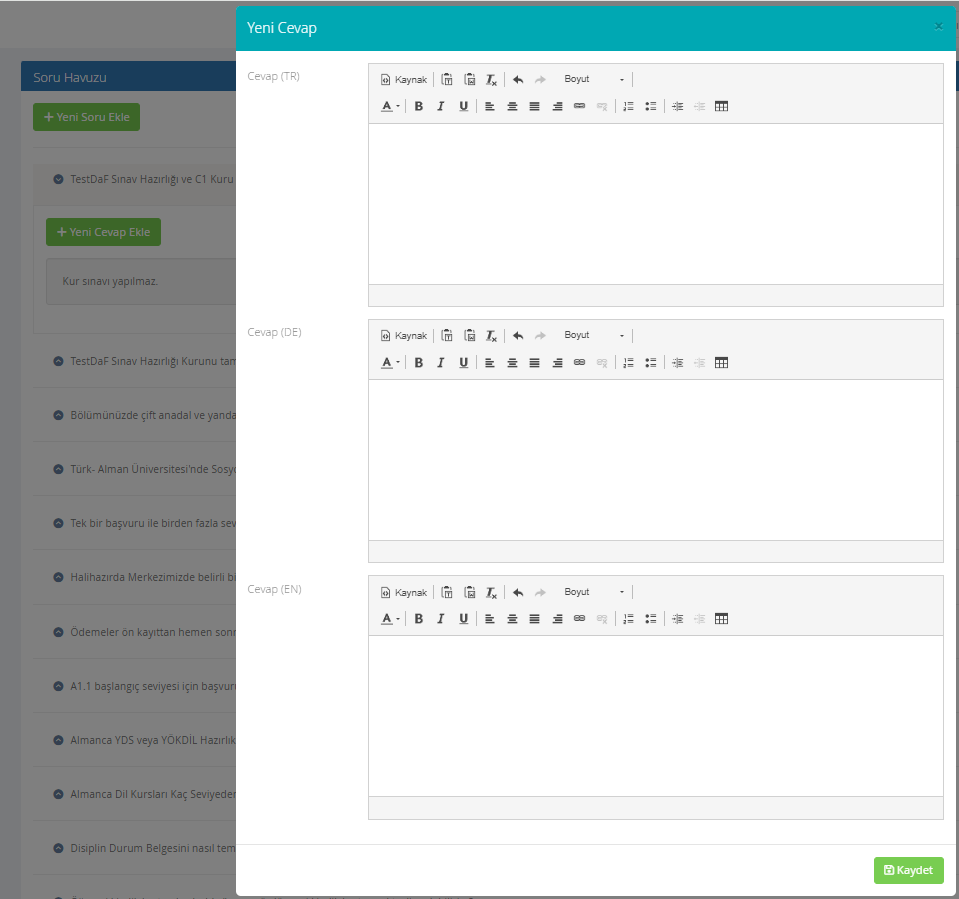 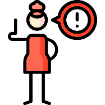 Soru ve cevaplar 3 dilde oluşturulmalıdır.
S.S.S. WEB SAYFASINDA GÖRÜNÜMÜ
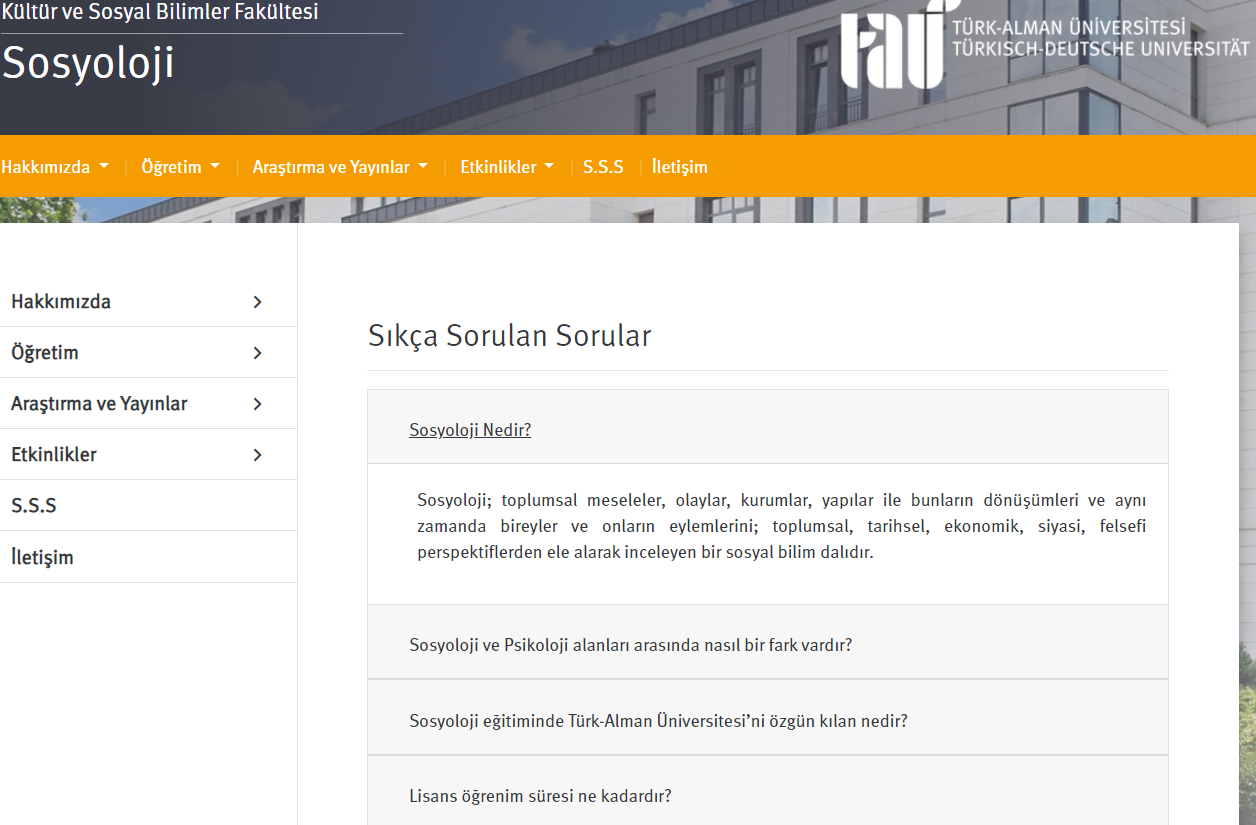 KATEGORİ OLUŞTURMA
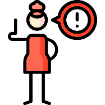 Kategori, 3 dilde oluşturulmalıdır.
SORU SEÇİMİ
Cevap Seçenekleri
Seçilen Cevap
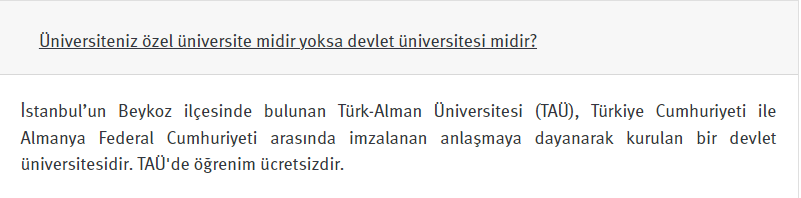 Seçilen cevap sayfada görünür.
MODÜL MENÜSÜ – FORMLAR
Form Menüsü
FORM MENÜSÜ
YETKİLİ BİRİM
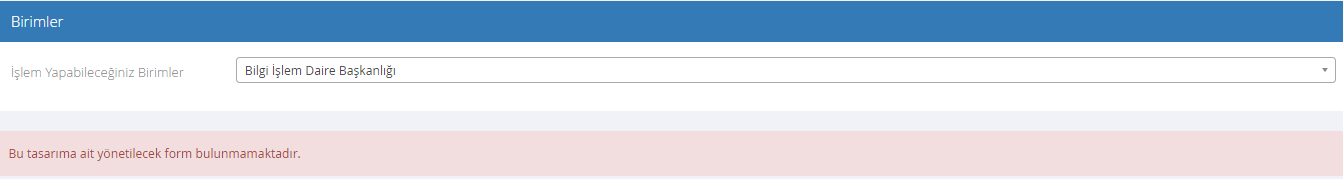 YETKİSİZ BİRİM
MODÜL MENÜSÜ – YÖNETMELİK / YÖNERGE
Dosya Kütüphanesine Dosya Ekleme
Yönetmelik / Yönerge Ekleme
Yüklenen Dosya Listesi
Yönetmelik / Yönerge Listesi
DOSYA KÜTÜPHANESİ
https://3fcampus.tau.edu.tr/uploads/bylaws/bidb.tau/1.5.5651.pdf
Sil
Dosyayı Görüntüle
YÖNETMELİK / YÖNERGE EKLEME - 1
YÜKLENEN DOSYA LİSTESİ-2
Dosya Bağlantısını Kopyala
Dosyayı Görüntüle
YÖNETMELİK / YÖNERGE LİSTESİ
Sil
Pasifize Et
Düzenle
MODÜL MENÜSÜ – TELEFON REHBERİ
Telefon Rehberine Kayıt Ekleme
Telefon Rehberine Eklenen Kaydın Değiştirilmesi ya da Silinmesi
KAYIT EKLEME
Telefon Rehberi      Kişi Listesi
 Zorunlu kısımlar
KAYIT SİLME / GÜNCELLEME
Değişiklik İstenen Kısım
Değişiklik Yapılan Kısım
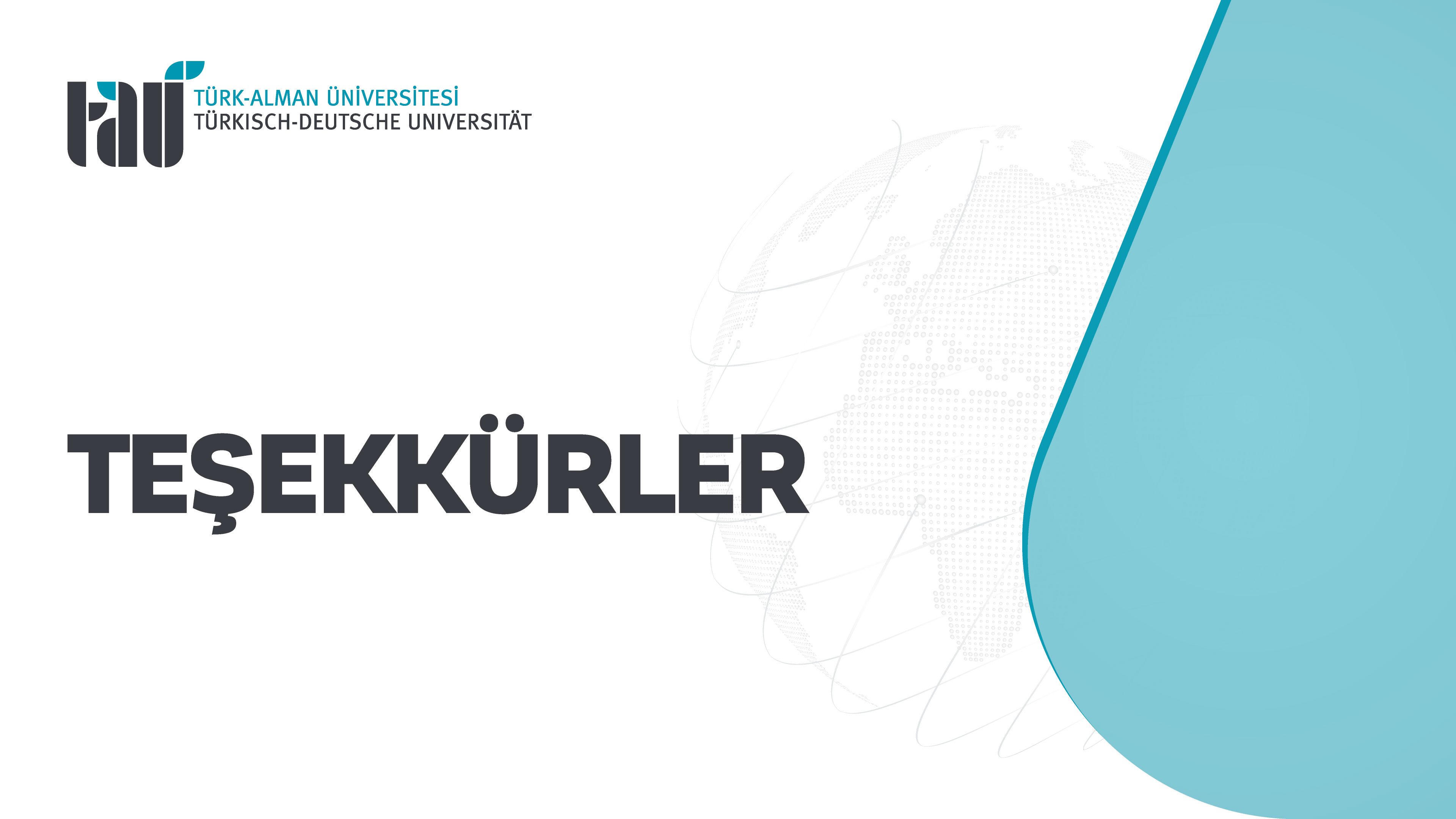 TEŞEKKÜR EDERİM